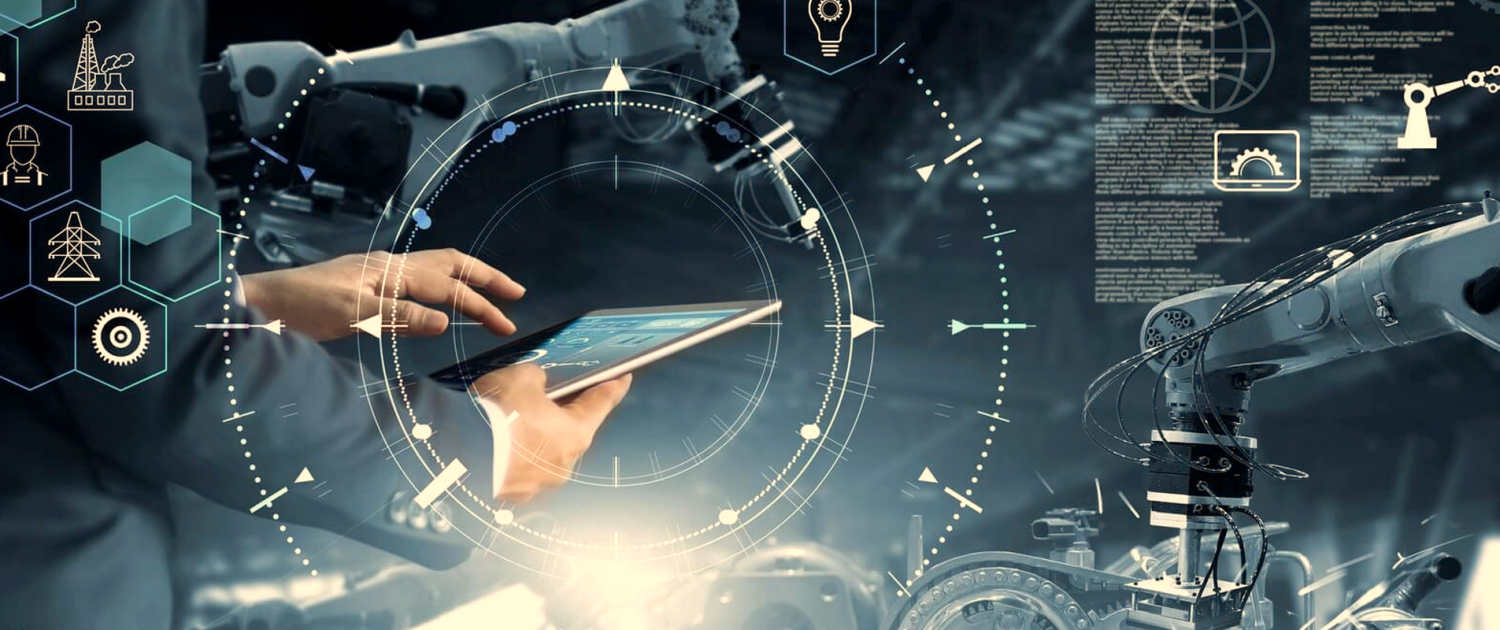 Digitalna transformacija
Zašto i dalje ostaje na papiru?
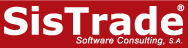 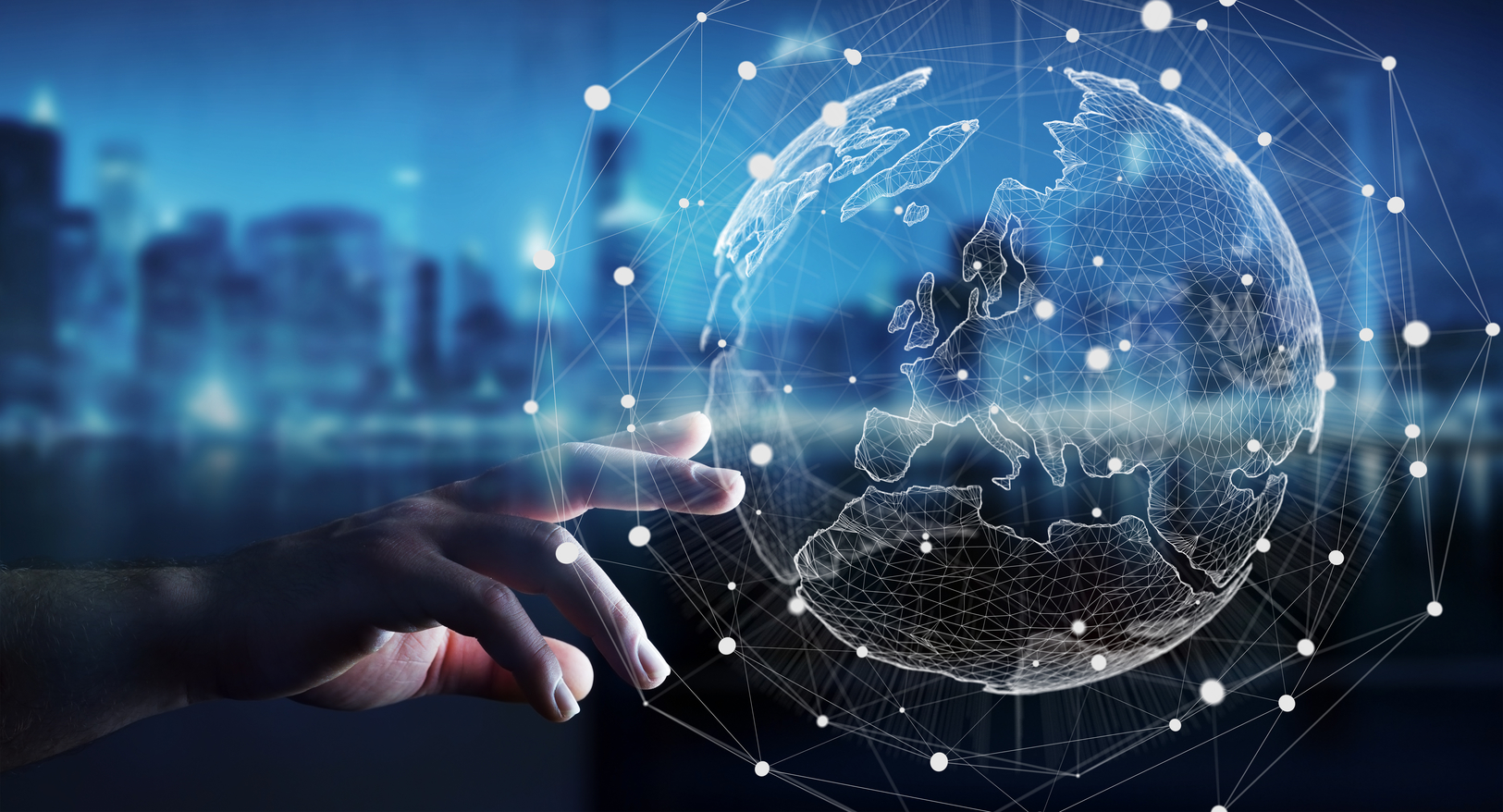 Zašto je digitalna transformacija bitna?
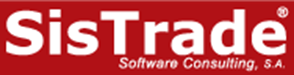 This Photo by Unknown Author is licensed under CC BY-SA
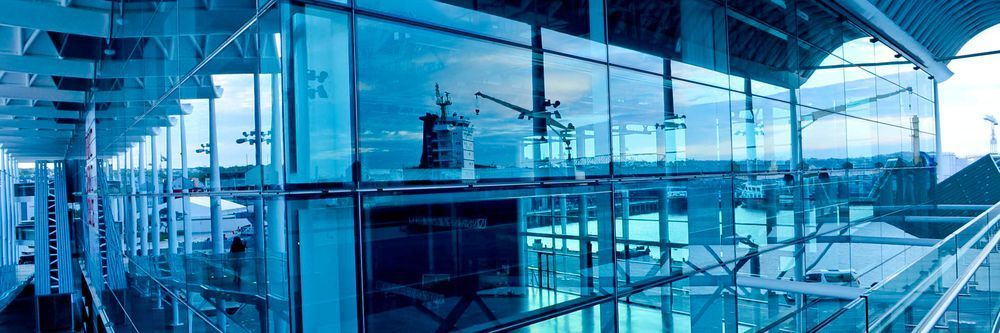 Zašto je digitalna transformacija bitna?
Industrija 4.0 – poslednja faza industrijske revolucije
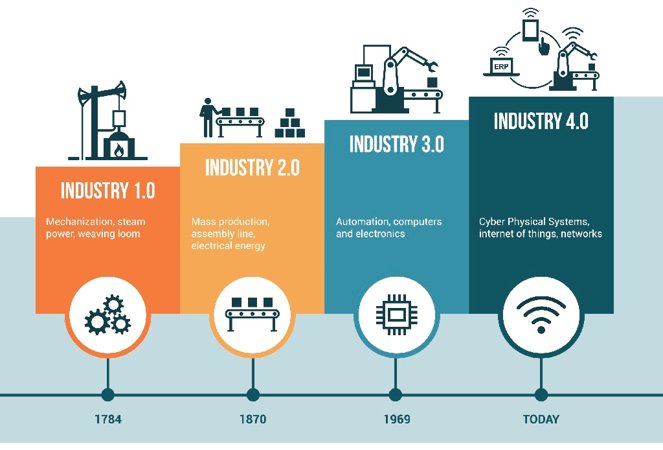 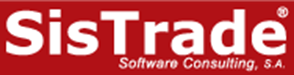 Koji su benefiti?
Stocks and Purchase Management & WMS
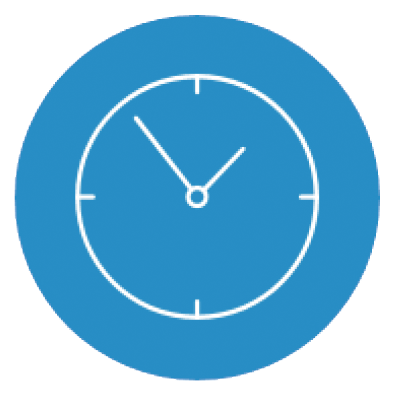 SISTRADE DIGITALNA TRANSFORMACIJA
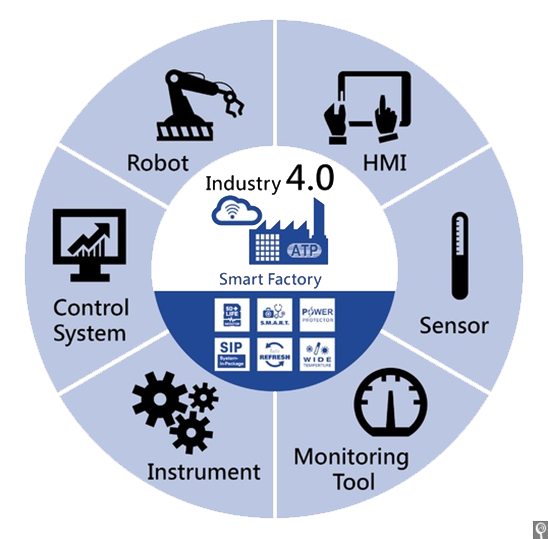 Real Time
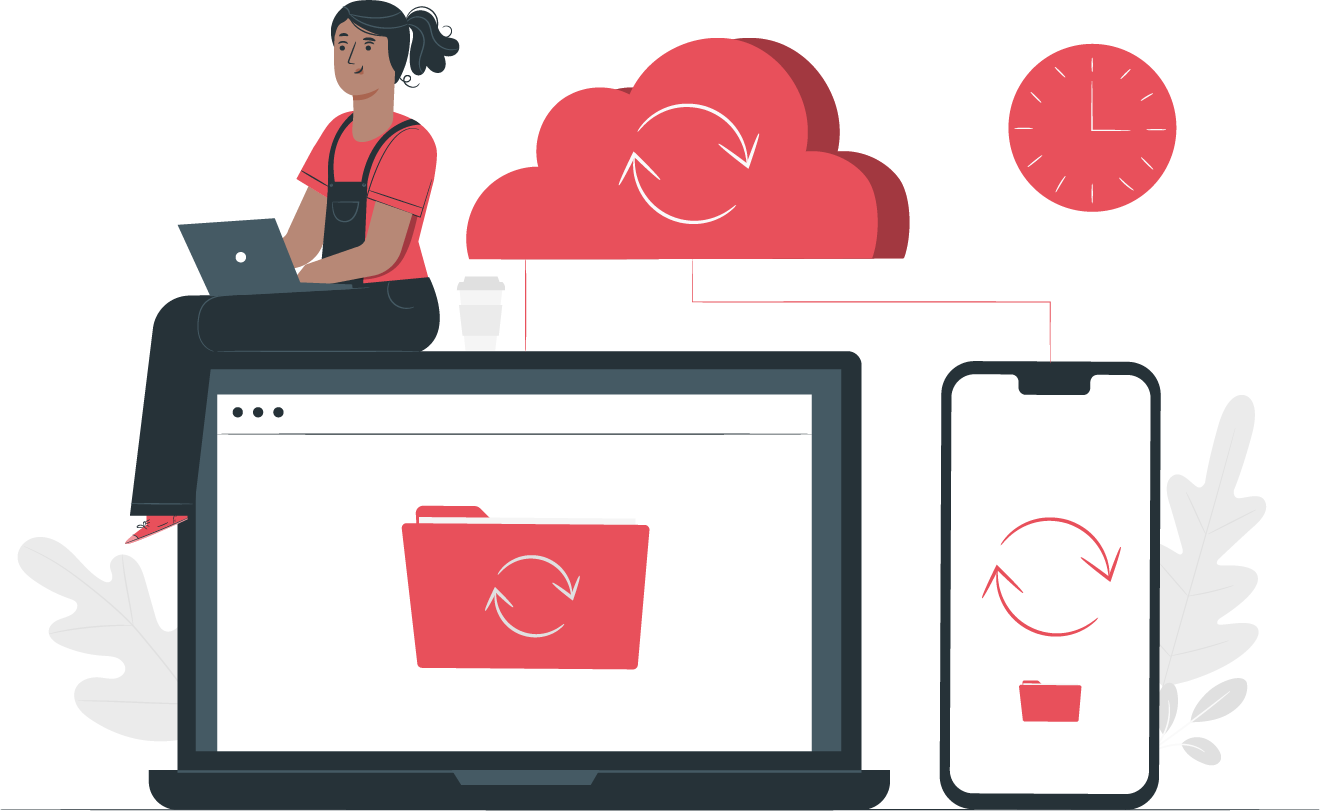 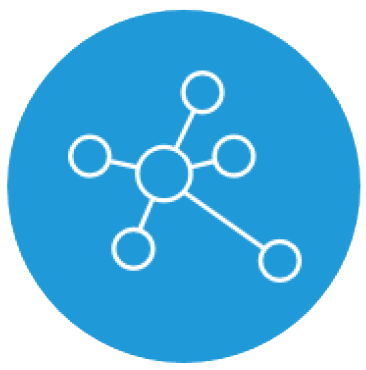 Click to add text
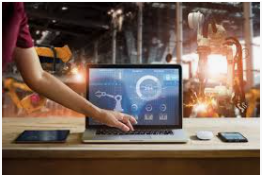 IoT
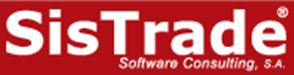 [Speaker Notes: The importance of data necessity for analysis almost instantly, is increasing in the companies day by day. Real-time monitoring of all the production areas allows reducing production costs on account of shorter production time and having more accurate and reliable information from the shop floor. This way, the quick decision making results in faster detection of bottlenecks and increase in equipment availability, less waste, assisted calculation of industrial costs, overall improvement of industrial productivity and in itself – an improved customer service.
The Industry 4.0 paradigm implies massive amounts of data flowing bottom-up, with the data being produced at the equipment level and flowing up to the higher levels of the organization. The production and communication of data at the equipment level needs an array of sensors and networked devices. IOT is fundamental for the comprehensive digitization of processes.
Let us move to the particular digital transformation solutions provided by us.]
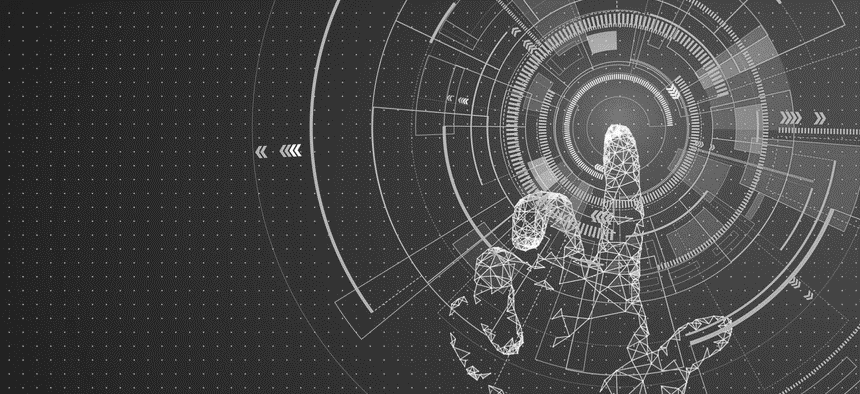 Digitalna transformacija
Digitalizacija
Koja je razlika?
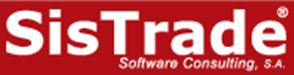 BITI
IMATI
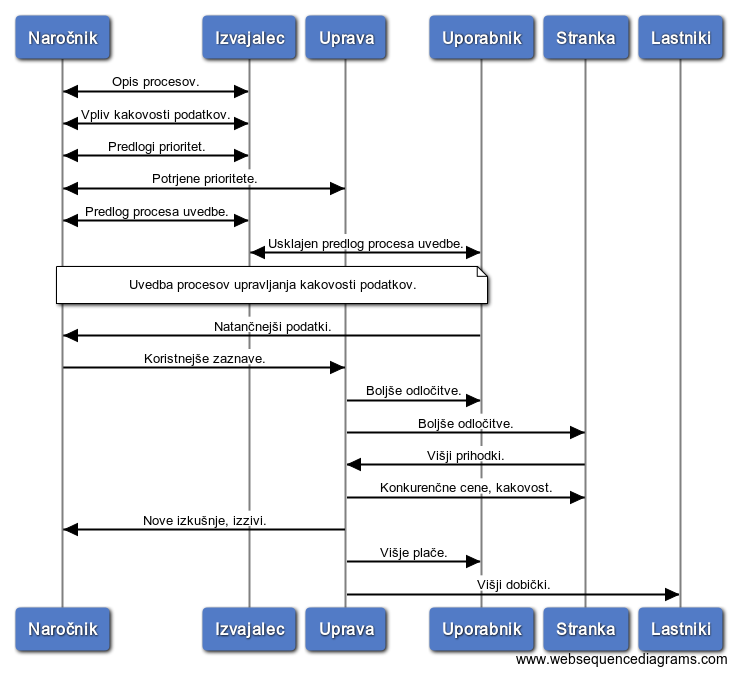 Napredovanje znanja od otkrića do upotrebe i tehnološka dolina smrti
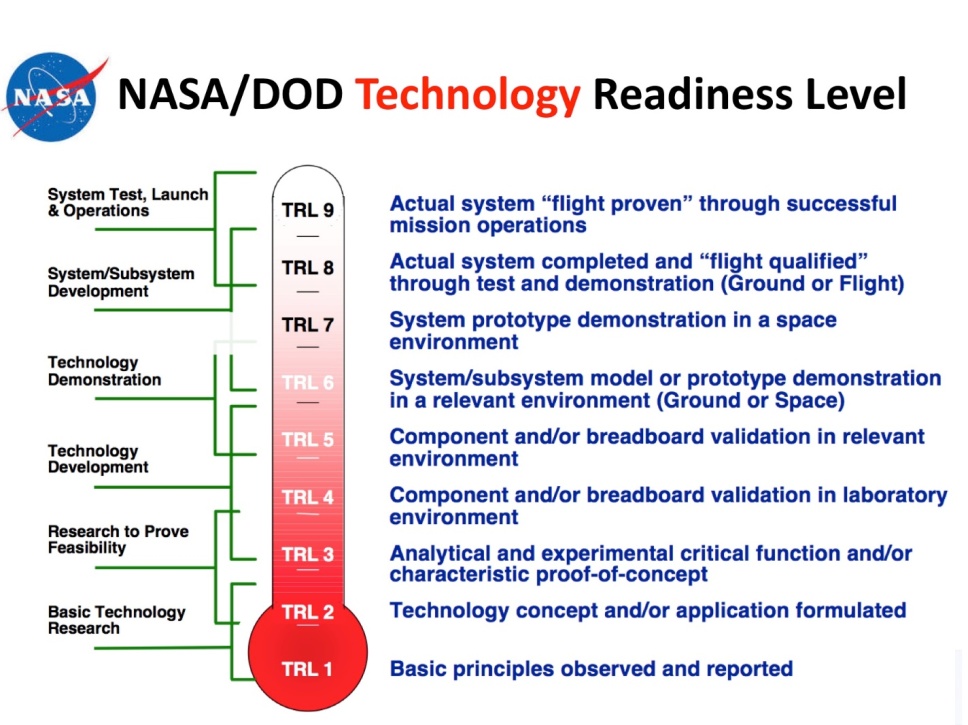 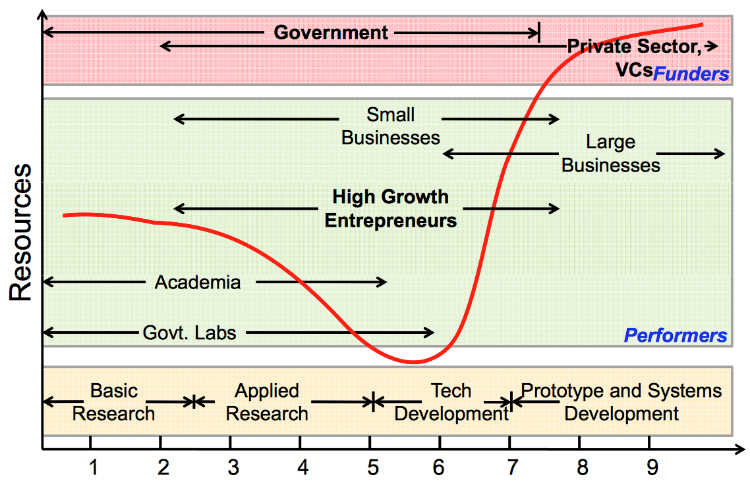 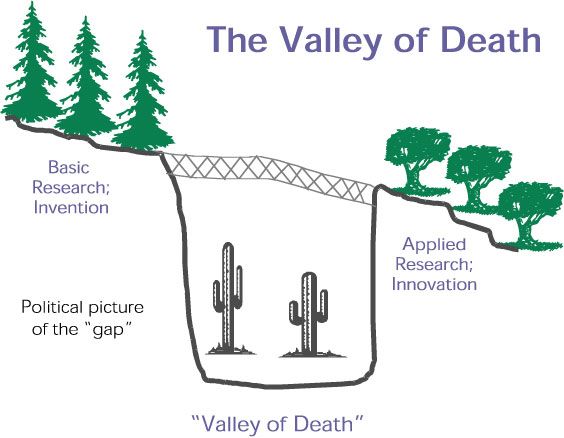 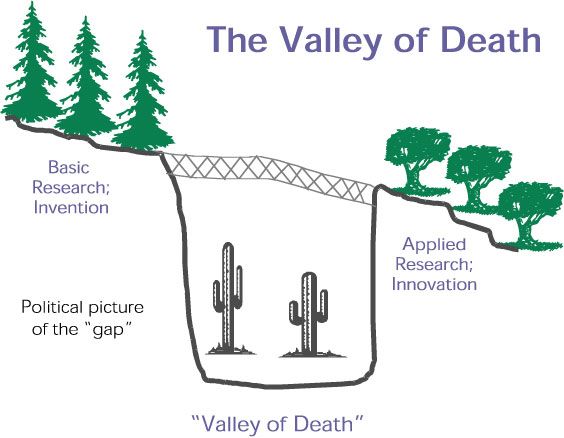 [Speaker Notes: Kako se razvija znanje? Stopnje tehnološke zrelosti je uvedla NASA, povzela jih je Evropska komisija, govorijo pa o napredku znanja, ki ga univerze ustvarjajo s članki, gospodarstvo pa absorbira v produktih in storitvah. Vmes je dolina smrti, ki jo bomo pojasnili v prvem delu.]
Tehnološka dolina smrti
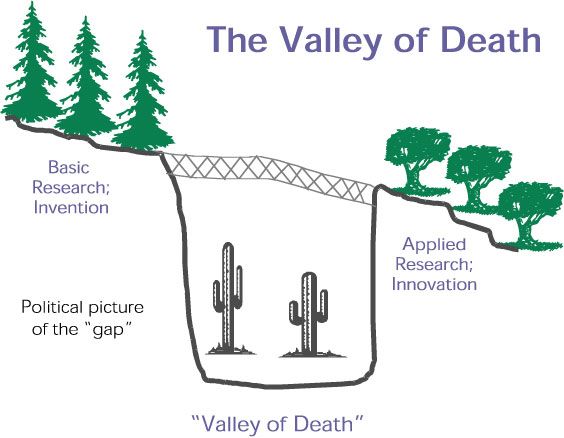 realistična
istraživanja

traženje
istine
utilitarna percepcija

traženje
dobiti
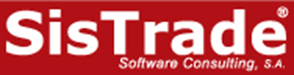 Jesu li to dva područja sukoba?
[Speaker Notes: Tako vidimo štiri strategije, ki pojasnijo dolino smrti: zajčka, ki razumeta dejanski svet, lahko inovirata, a zajčka, ki razumeta koristnost dejanskega sveta ali njune inovacije, ju vedno izpodrineta.]
Zašto ostaje na papiru?
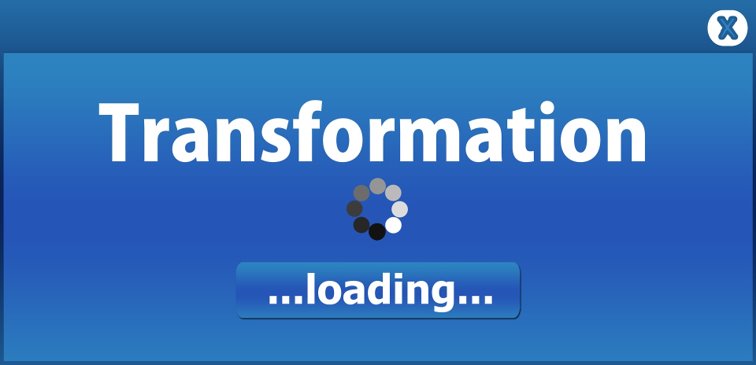 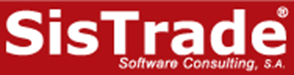 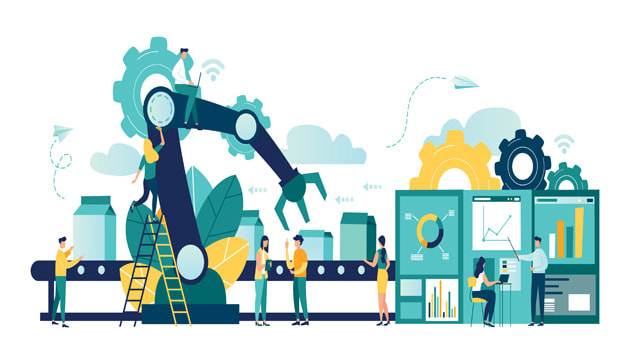 Hvala na pažnji !
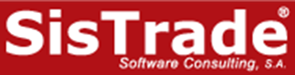